مناهج بحث   المرحلة الثالثة اعداد د. غسان رشيد
مفهوم المنهج:     المنهج وهو الطريقة والخطوات التي على الباحث أن يتبعها للوصول إلى حقيقة الظاهرة التي يبحث فيها، ولكل علم من العلوم منهج خاص به تفرضه طبيعة الموضوع المطروح أو الظاهرة المدروسة، وعلى الباحث أن يُوفق بين خطوات بحثه وأسلوبه مع الطبيعة الخاصة بعلمه وهنا سوف نتعرف على المناهج المُتبعَة والمعروفة في التربيّة وعلم النفس. وكلمة البحث:        هي مصدر الفعل الثلاثي "بَحَثَ" أي بمعنى: سأل، وتحرّى، وحاول، وطلب، وفتّش، وتتبّع، وتقصّى، وكشف.
وبهذا يكون معنى كلمة البحث: هو السؤال أو التقصّي عن حقيقة معيّنة أو أمر معيّن، كما أنّه لا يعتمد على السؤال والطلب والتقصّي، وإنّما يعتمد أيضاً على التفكير، والتأمّل، والتخيّل، والتنقيب حتّى وصول الباحث إلى هدفه أو مبتغاه.
ماهية العلم ؟
     يعتبر العلم منظومة مُتكاملة ومُتناسقة من المعارف التي تعتمد في تحصيلها على المنهج العلمي، ويعد أساس المعرفة، حيث لا يستطيع الفرد أن يُلم بالمعارف دون علم.
     ويشتمل العلم على العديد من العلوم المتنوعة، والتطبيقات، والمسائل التي يُحاول إيجاد حلول لها.
 وفي وقتنا الحالي لا يمكن الاستغناء عن العلم، فهو يُمثل مقياساً لرقي المجتمع، ولتطور الشعوب وتحضرها.
أهمية العلم :       أهمية العلم للفرد:  1- يُساعد العلم على تغيير طريقة تفكير الإنسان، وكيفية نظرته إلى الأمور، بحيث يتجه بأفكاره نحو الإيجابية. 2- يُحفز العلم الإنسان على وضع أهداف معينة من أجل الوصول لأمر ما، حيث يُعد ذلك من الأمور التي تمد الإنسان بالسعادة، فيقول آينشتان: (إذا أردت حياة سعيدة، فعلق حياتك على أهداف لا على أشخاص). 3- يُغير العلم وضع الفرد الاجتماعي، إذ يرفع منزلته بين الناس، ويُكسبه قيمة بينهم، ويلقى الاحترام والتقدير منهم. 4- يجعل الفرد قادراً على حل المشاكل التي تعترضه بسهولة. 5- يجعل الفرد مسؤولاً، وقادراً على إبداء الرأي في كافة المسائل.
أهمية العلم في المجتمع:يبني العلم المجتمعات ويُطورها، فنرى أنّ الدول المتقدمة تعتمد في تقدمها على العلم، والتكنولوجيا التي أوصلتها إلى ما هي عليه الآن. يقضي على البطالة والفقر، فهو يقف في وجه كل ما يضر بالمجتمع، وكلما زاد عدد المتعلمين زادت قوة المجتمع. يُحارب العادات والتقاليد السيئة والتي تزيد جهل المجتمع وترجع به إلى الوراء، كما ويُدخل كل ما هو جديد ومفيد إلى المجتمع
أهداف العلم وغاياته:فهم الظّواهر والأشياء: أي تفسيرها، وتحليلها بشكل علمي ومنطقي.التنبؤ : أي التخمين الذكيّ لما سيكون عليه الحال مستقبلاً، وهو مبنيٌّ على التفسير، والمعطيات.التحكم، والضبط: أي التحكّم بالظواهر وضبطها، والسيطرة عليها، ووجود الأدوات التي تساعد على ضبط هذه الظّواهر.الوصول إلى نتائج دقيقة بعد دراسة الظواهر وفحصها.
خصائص العلم الموضوعية: 
       يهتم العلم بجميع المفاهيم الموضوعية، ولا يُعير اهتماماً للموضوعات الشخصية.
 الحقيقة: يبحث العلم عن الحقيقة، والأمور الواقعية، فهو لا يقبل الخيال.
 السببية: يعتمد العلم على مبدأ السببية، فلكل شيء عنده سبب، كما وترتبط الأسباب بالحقائق، والنتائج.
البحث العلميّ في الاصطلاح :
      هو أسلوب منظّم يستخدم في جمع المعلومات الموثوقة بدقّة كبيرة، وتدوين الملاحظات الصغيرة، ثمّ تحليل ومراجعة البيانات والمعلومات التي تمّ جمعها، وذلك للتأكّد من صحّتها والتعديل عليها أو لإضافة معلومات جديدة عليها، ثمّ الوصول إلى قوانين وفرضيّات ونظريّات جديدة تساعد وتساهم في حلّ المشكلات التي قد نتعرّض لها في مجتمعاتنا وحياتنا.
 
      هو وسيلة معينة للدراسة يُمكن من خلالها الوصول إلى حلول تخص مشكلة معيّنة ويعتمد ذلك على التقصّي الشامل والدقيق لكافة الدلالات التي يُمكن إثباتها وترتبط بالمشكلة،
تعريف البحث العلمي    هو الاستقصاء الذي يتميز بالتنظيم الدقيق لمحاولة التوصل إلى معلومات أو معارف أو علاقات جديدة والتحقق من هذه المعلومات والمعارف الموجودة وتطويرها باستخدام طرائق أو مناهج موثوق في مصداقيتها.أو هو استقصاء منظم يهدف إلى إضافة معارف يمكن توصيلها والتحقق من صحتها عن طريق الاختبار العلمي.
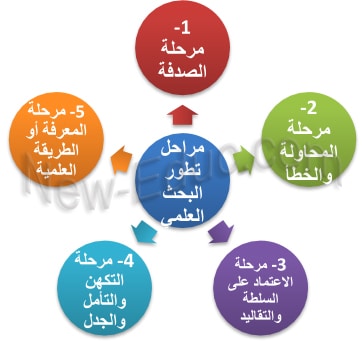 دوافع البحث العلميالدوافع الذاتية: هناك الكثير من الدوافع الذاتية للبحث العلمي مثل حب المعرفة والتحضير لدرجة علمية والحصول على جائزة والحصول على ترقية والوفاء بمطالب الوظيفة والرغبة في تحقيق فكرة وعدم الرضا برأي معين والرغبة في الشهرة والظهور والاهتمام الشخصي بموضوع معين.الدوافع الموضوعية: مثل وجود مشاكل و ظهور حاجات جديدة والرغبة في إيجاد بدائل للمواد الطبيعية والرغبة في تحسين الإنتاج والرغبة في زيادة الدخل القومي والرغبة في تفسير الظواهر والتنبؤ بها والرغبة في السيطرة على القوى الطبيعية والرغبة في تطبيق بعض النظريات، وتصحيح معلوماتنا عن الكون وظواهره.
خصائص البحث العلميالبحث العلمي عبارة عن نظام متكامل وهادف، يقوم على الربط بين الوسائل والإمكانات المتاحة من أجل الوصول إلى غايات مرسومة ومشروعة تتمحور حول حاجات الإنسان ومشكلاته وفرص التقدم للأمام.البحث العلمي يتكون من أجزاء مترابطة هي الشكل والمحتوى والأسلوب.البحث العلمي نشاط قائم على عدد من المرتكزات والمتطلبات المادية والمعنوية وأهمها:1- توفرعناصر بشرية مؤهلة تتميز بالقدرة الإبداعية والعلمية والعملية في مجالي التخصص العلمي والأكاديمي.
2- توفر مخصصات مالية ومادية مناسبة لنشاط البحث العلمي.
3- توفر الدعم والتشجيع والتنسيق والتعاون على كافة المستويات الشخصية والرسمية والدولية.
4- توفر تسهيلات إدارية ومكتبية متطورة بما في ذلك مصادر المعلومات الحديثة وخدمات المكتبات والمعلومات المتقدمة، والالتزام بالقواعد العلمية والمكتبية في البحث.
أنواع البحث العلمي
أنواع البحوث كثيرة ومتنوعة، ويمكن تصنيفها بطرق مختلفة من حيث:
1- ميدان البحث: توجد البحوث التربوية / التاريخية / الأدبية / العلمية / الاجتماعية / الفلسفية وغيرها.
2- مناهج البحث: البحوث التاريخية / وصفية / تجريبية / تنبؤية / مسحية / وغيرها .
3- المكان: ميدانية / معملية.
4- طبيعة البيانات: كمية / كيفية.
5- صيغة التفكير: استنتاجية / استقرائية.6- المدخل للبحث العلمي: بحوث ذات مدخل واحد / بحوث ذات مداخل متعددة.7- القائمين بالبحث: بحوث فردية / بحوث جماعية.
أهمية البحث العلميّ:       يلعب البحث العلميّ دوراً كبيراً في حياة الباحث وفي نفسيته فهو يسمح للباحث في الاطلاع على حقائق ومناهج جديدة لم يكن على علم ودراية بها فتساعده في اختيار الأفضل منها      كما تتيح له الفرصة في الاعتماد على نفسه في جمع وكسب المعلومات وتجعل من الباحث شخصية جديدة تزرع في داخله الثقة بالنفس والقدرة على التفكير والتأمل واكتساب السلوك الجيد.      كما ويُعدّ البحث العلميّ أهمّ أداةٍ متبعةٍ في معرفة حقائق ونظم الكون والحياة والإنسان، كما ويساعد البحث العلميّ في حلّ المشكلات التي قد يواجهها المجتمع من خلال التعمق في هذه المشكلة، ثمّ إيجاد الحلول لها.
كما إنّ الحاجة للبحث العلمي في وقتنا الحاضر أكبر منها في أي وقت مضى، حيثُ إنّ العالم في سباق للحصول على أكبر قدر من المعرفة الدقيقة التي يمكن استثمارها في سبيل راحة ورفاهية الإنسان وضمان تفوّقه على غيره، وأصبحت قوّة الدول تقاس بمقدار اهتمامها في مجال البحث العلميّ، ولهذا قامت الدول المتقدّمة بتقديم الدعم والاهتمام للبحث العلمي فخصّصت له مبالغ مالية هائلة وقدّمت الدعم المعنوي للباحثين وذلك لأنّ البحث العلمي يعتبر دعامة للتطوّر الاقتصاديّ، والسياسيّ، والاجتماعيّ، وله أهمية كبيرة يمكن تلخيصها في:
1- أهم أداة لتحقيق المعرفة، وفهم الكون، والإنسان. 2- التغلّب على المشكلات بطريقة علميّة بحتة، ومن خلالها يتمّ توفير الوقت والجهد الذي يتمّ هدره في التوصّل إلى المعلومات عن طريق التجربة. 3-يتيح للباحث الاعتماد على ذاته في سبيل الوصول إلى المعلومات. 4- التطبيق العملي لنتائج البحث والانتفاع بها، عن طريق الاختراعات التي يتوصّل إليها الباحثون. 5- تحقيق الرفاهية والراحة للمجتمعات.6-  تنمية القوة الاقتصادية للدول. 7-تطوير المعرفة الموجودة والتحقّق منها والوصول إلى معلومات دقيقة
أهداف مناهج البحث العلمي: 1- الإتيان بالأحكام الجديدة لحادثةٍ معينةٍ لم يتمّ البحث بها مسبقاً. 2- التوصل إلى الاختراعات والاكتشافات غير المسبوقة. 3- السعي إلى تكملة بحثٍ لم يتسنى لأحد الباحثين السابقين إتمامه. 4- تقديم التفصيل المجمل حول كلّ غامض، وتقديم الشروح والتحليلات. 5- جمع النصوص والوثائق والمسائل العلمية المتفرقة مع بعضها البعض. 6- استعراض موضوعٍ قديمٍ بطريقة حديثة مُبتكرة لم يسبق استخدامها.
أساسيات البحث العلميّ :      يعتمد البحث العلميّ على الأمور الآتية: 1- عنوان البحث.2- مشكلة البحث.3- أهمية البحث.4- الهدف من البحث.5- فرضيات البحث.6- خطة البحث. 7- حدود البحث.8- مصطلحات البحث.9- الاطار النظري.10- الدراسات السابقة.11- منهج البحث.
12- تصميم البحث.13- مجتمع البحث.14- عينة البحث.15- ادوات البحث.16- متغيّرات البحث. 17- الوسائل الاحصائية المستخدمة في البحث.18- النتائج المتوقّع تحقيقها من هذا البحث.19- تحليل البيانات والمعلومات التي تم جمعها.20- المصادر والمراجع التي تمّ الاعتماد عليها في تقديم هذا البحث.
مراحل تطور البحث العلمي1- مرحلة التجربة والخطأ :     يعتمد فيها الباحث على مجموعة من التجارب التي يخطئ فيها أحياناً ويصيب احياناً أخرى، إلى أن يصل إلى الموقف أو التفسير الصحيح للحقيقة أو الظاهرة العلمية. 2- مرحلة الاطلاع على الآراء السابقة :يعتمد فيها الباحث على الآراء أو الأفعال التي سبقه بها غيره من المفكرين والقادة وأصحاب الرأي، وما تتميز به هذه المرحلة هو أنّ ما يتم التوصل إليه من قبل الباحث محتمل للخطأ والصواب، ولا يوجد جزم فيه ويغلب عليه الطابع الظني والاجتهادي.3- مرحلة الجدل والتخمين :     يعتمد فيها الباحث على ما يدور بينه وبين علماء عصره من منقاشات ومناظرات علمية، تعقبها بلورة ما يتلخص إليه من نتائج علمية.
4- مرحلة التجربة العلمية :    يعتمد فيها الباحث ولا سيما في العلوم الطبيعية التجريبية على إجراء التجارب العلمية على الفرضيات التي يضعها بناءّ على ملاحظاته وصولاً إلى استنتاجاته من جملة ما يقوم به من تجارب.
خصائص الباحث العلمي 
1- التفكير العلمي في المشكلة، أو الظاهرة المنوي دراستها. 
2- الانفتاح العقلي، وتقبّل آراء الآخرين، وعدم التمركز نحو اتّجاه واحد في أخذ المَعلومة. 
3- الثبات في التفكير، والمعتقدات العلمية البحتة، والسعي وراء كشف الحقيقة.
 4- البعد عن الجدل غير المُجدي في دراسة الظواهر، وعدم التمسّك برأيه بوجود آراء ومعلومات قد تخدم دراسة الظاهرة، حتى وإن خالفت آرائه الشخصية.
5- تقبّل الحقائق كما هي، وعدم محاولة تحويرها، حتى وإن خالفت مُعتقداته، وأفكاره.6-  الإيمان بمناهج البحث العلمي؛ كالتجريب، واستخدام أدوات القياس والتقويم للوصول للمعارف. 7- عدم التسرّع في أخذ المعلومة، ودراستها، و عدم التسرّع في إطلاق النتيجة، وتعميمها.8- الأمانة، والدقة في جمع المعلومات، ودراسة الظواهر، وتوثيق النتائج العلمية.9- البحث عن الأسباب والمسبّبات لوجود الظواهر الخاضعة للبحث، ومدى تأثرها وتأثيرها في المجتمع.
10- الإيمان بأنّ العلم مستمر، بمعنى أنّ التعليم لا ينتهي عند حدٍّ مُعيّن، وثبوت النتائج في دراسة الظواهر هو أمر نسبي، وغير مطلق.
11- الثقة بالعلم، وبالبحث العلمي في تمحيص الحقائق، ومعرفة المعلومات العلميّة الدقيقة.
صعوبات البحث العلمي:
تبين النقاط الآتية بعضاً من المعوّقات المتعلقة بالمراجع العلمية للبحث:
 1- اختلاف أسلوب كل مرجع عن المرجع الآخر: يتطرق كل مرجع إلى قضية البحث بصورة مغايرة عن المرجع الأخر، فتبدو المعلومات عند جمعها مبهمة وغير مرتبة وفق نسق معين، الأمر الذي يشكل تحدياً للباحث في إيجاد صلات مشتركة تجمع بين هذه المعلومات وتنظمها ضمن هيكيلة واضحة.
 2- صعوبة تمييز المراجع ذات الصلة: قد يجد الباحث صعوبة في التمييز بين ما هو مرتبط بشكل مباشر بقضية البحث وغيره من المواد العلمية التي ليس لها الصلة بها، فليس الهدف من البحث هو الشمول العبثي الذي لا طائل منه، بل التركيز على تناول مشكلة البحث بشكل محدد ودقيق
3- تقييد مجال البحث: قد يحصر الباحث نفسه في إطار ضيق من المراجع والدراسات السابقة، فيلتزم بتلك التابعة لبلد معين أو مكان محدد. 4- صعوبات متعلقة ببيئة العمل تتطرق النقاط التالية إلى الصعوبات التي قد يواجهها الباحث عند إعداده لبحثه  5- قلة الدافعية والتشجيع، وعدم شعور الباحث بالتميز والتقدير. محدودية الفرص التثقيفية المساهمة في توسيع المدارك المعرفية للباحث، كالندوات والمؤتمرات. 6- الافتقار للأماكن والغرف المخصصة للأغراض البحثية. 7- عدم اعتماد البحث العلمي كمساق محتسب بالجدول الأكاديمي لدى الباحث.
8- الافتقار للجهات أو المؤسسات الداعمة للباحثين، وقلة المساعدين. 9- صعوبات خاصة بالبحث العربي يجد الباحث العربي مجموعة من الصعوبات التي تجعل البحث العلمي مهمة شاقة بالنسسبة إليه.10- محدودية المصادر العلمية: يعاني الباحث العربي من قلة المصادر العلمية، وفي حال توافرها يجهل غالباً آلية الوصول إليها خاصة الرقمية منها. 11- عدم الجديّة والواقعية: تجرى معظم البحوث لأغراض الترقية الوظيفية وليس لإثراء المعرفة البشرية، الأمر الذي يجعل منها محاولات عبثية لا طائل منها على الصعيد العلمي. 12- قلة الإنفاق والتمويل: تشكل نسبة الإنفاق على البحوث العلمية نسبة متواضعة جداً من ميزانيات الدول العربية، وذا ما قورنت بتلك التي تخصصها الدول المتقدمة فهي نسبة لا تذكر، الأمر الذي أضعف نوعية وكمية البحوث العلمية العربية
معايير البحث العلمياولا : معايير البحث العلميمعايير فنية: 1- عنوان البحث:          البحث الجيّد يكون ذا عنوان واضح ومحدّد، ويتكوّن من كلمات مفتاحيّة بارزة تدلّ على محتوى البحث، كما يوّضح طبيعة متغيّرات البحث وعلاقتها ببعضها.2- مشكلة البحث:       عرض المشكلة بشكل سليم وواضح يكوّن إطاراً قويّاً للرقابة على جميع مراحل البحث، فالمشكلة يجب صياغتها بشكل واضح، على أن تكون المشكلة قابلة للبحث والتحليل.
4- صياغة الفرضيّات:       هذه من أهم معايير البحث، حيث يُعتبر سوء صياغة الفرضيّات أمراً كافياً لرفض البحث، ومن الأفضل أن تكون الفرضيّات قليلة لضمان نجاح البحث، فعلى الباحث أن يضع فرضيّات متفقة مع النظريّات والحقائق التي يعتمد عليها البحث، كما عليه اختبار هذه الفرضيّات بطريقة علميّة منهجيّة حتى تساهم في صحّة نتائج البحث.
3- الشمول والدقة في عرض الدراسات السابقة:
يجب أن تكون هذه الدراسات مرتبطة بشكل مباشر بموضوع البحث، وعلى الكاتب ان يناقشها بشكل نقدي، ويبيّن كيف استفاد منها من ناحية المنهج المتبع والتحليل وغيرها. كما يجب على الباحث أن يهتم بصحّة استخدام الدراسات السابقة في متن البحث وأن تكون لها علاقة مباشرة بنص البحث، ويجب عليه أن يوظفها بطريقة تحليليّة منطقية وليس وضعها كما هي.
5- إختيار العيّنة التي استند عليها البحث:       يلعب حجم العيّنة دوراً كبيراً في صحّة نتائج البحث، لذلك يجب تحديد العيّنة بشكل واضح وإبراز حجمها وكيفيّة اختيارها، كما يجب عرض خصائص العيّنة مثل الجنس والعمر والمنطقة الجغرافية والمستوى الاقتصادي والاجتماعي وغيرها.  6- منهج البحث وأدواته:        يجب اتباع المنهج المناسب لطبيعة المشكلة التي يعالجها البحث، واستخدام الأدوات المناسبة في مرحلة جمع المعلومات ووصفها بشكل واضح في البحث والتأكد من صحّتها.
7- التحليل الإحصائي وإستخلاص النتائج وتفسيرها :       يجب أن يكون التحليل الإحصائي المُستخدم في البحث قادراً على الإجابة عن أسئلته وفرضيّاته، كما يجب استخدام الأشكال والجداول الإحصائيّة بشكل واضح يقدّم تفسيراً منطقياً، وبالتالي يجب عرض وتفسير نتائج البحث بطريقة منظمة ومنطقيّة، ومناقشتها بالاعتماد على الفرضيّات.
8-  ملخص البحث: 
      من المهم أن يحتوي البحث على ملخص فهو يساعد في فهم محتوى البحث دون الحاجة لقراءة البحث بالكامل، وبالتالي يجب أن يكتب الباحث ملخصاً يوضّح أهداف البحث ومشكلة البحث والخطة التي اتبعها من حيث المنهجيّة، والأدوات، والعيّنة، والأسلوب التحليلي والإحصائي، وعليه توضيح نتائج البحث الرئيسيّة.
9- أسلوب كتابة وصياغة البحث:      ويُقصد بهذا استخدام الكاتب الأسلوب العلمي الموضوعي، وترتيب الأقسام والفقرات بشكل منطقي، واستخدام لغة سهلة غير معقّدة، وتجنّب الأخطاء الإملائيّة، والنحوية، واللغوية.  10- مراجع البحث:        هي تدلّ بشكل كبير على مقدار الجهد المبذول في إنجاز البحث، ومن المهم أن يستخدم الباحث المراجع الأصليّة الحديثة، وأن يكتب جميع المراجع التي أشار إليها في البحث في قائمة المراجع، كما عليه اتباع الطريقة الصحيحة في توثيق المراجع.
ثانيا : معايير أخلاقيّة: 1- الأمانة العلميّة في استخدام المراجع والمصادر. 2- السريّة في جمع المعلومات، وأخذ الموافقة على جمعها من الجهات الرسمية المختصة. 3- الوعي التام بنتائج البحث وتحمّل مسؤوليّته. 4- الموضوعيّة والصدق في استخلاص نتائج البحث.
شروط ومستلزمات البحث العلميّ ينبغي أن تتوفر في البحث العلميّ الجيد مجموعة من الشروط والمستلزمات البحثية، سواء كان البحث أطروحة أو رسالة جامعيّة بمختلف مستوياتها العلميّة والأكاديميةّ، أو بحثاً لمؤتمر أو للنشر في دورية علميّة، وتشمل هذه الشروط والمستلزمات ما يلي: صياغة العنوان الواضح والشامل للبحث، وينبغي أن تتوفر ثلاث
سمات أساسية  في العنوان وهي: 
1- الشمولية، والوضوح، والدلالة. 2- تحديد خطوات البحث وأهدافه وحدوده المطلوبة. 3- الإلمام الكافي بموضوع البحث.
4- توفّر الوقت الكافي لدى الباحث. 5- الاعتماد على الآراء الأصلية والمسندة: ضرورة اعتبار الأمانة العلميّة في  الاقتباس، فالاستفادة من المعلومات ونقلها أمر في غاية الأهميّة في كتابة البحوث،             وتتركز الأمانة العلميّة في البحث على جانبين أساسين هما: الإشارة إلى المصدر أوالمصادر التي استقى الباحث معلوماته وأفكاره منها.
6- التأكّد من عدم تشويه الأفكار والآراء التي نقل الباحث عنها معلوماته. 7- وضوح  أسلوب كتابة البحث. 8- الموضوعيّة والابتعاد عن التحيز في الوصول إلى النتائج. 9- التجريب وإمكانية التحقّق والإثبات. 10- التفكير المنطقي بالمسبّبات. 11- الترابط المنطقي والموضوعي بين أجزاء البحث، وتوافر مصادر ومعلومات وافية عن موضوع ومجال البحث. 12- إسهام موضوع البحث وإضافته إلى المعرفة في مجال التخصّص.
معوقات البحث العلميّ : من المعوقات و المشاكِل في كتابة البحث العلمي ما يلي: 1- تقف الدول المفتقرة للسياسات أو الاستراتيجيات اللازم توفرها في البحث العلميّ عائقاً أمام نجاح البحث العلميّ. 2- عدم توفير مخصصات كافية للبحث العلميّ في موازنة الدولة، حيث إنّ العديد من الدول لا تقوم بالإنفاق كما يجب لإنجاز الأبحاث العلميّة، مما أدى ذلك إلى ظواهرخطيرة ومدمرة مثل: قلة الأبحاث العلميّة وضعف مستواها وعدم إسهامها في مجال  التنمية، ممّا يؤدّي إلى عزوف الباحثين عن القيام بالبحث العلميّ في هذه الظروف. 3- هجرة العقول من دول العالم الثالث إلى الدول المتقدمة، ونجاحها هناك نظراً لتوفير  كافة الإمكانيات لنجاح البحث العلميّ.
4- عدم توفر العنصر البشري في بعض الدول واعتمادها فقط على العناصر غير الماديّة. 5- وجود ضعف وخلل في قاعدة المعلومات الموجودة في المراكز    والمؤسسات الإنتاجية والمختبرات لبعض الدول.                       6-عدم تقديم الدعم والاهتمام الكافي بالأبحاث العلميّة وخاصّة في الدول النامية.
تعريف البحث التربوي
البحث التربوي هو أحد فروع البحث العلمي وهو دراسة دقيقة مضبوطة تهدف إلى توضيح مشكلة تربوية أو تعليمية أو حلها، وتختلف طرقها وأصولها باختلاف طبيعة المشكلة وظروفها.
أنماط البحوث التربوية
     تتعدد أنماط البحوث التربوية وتتنوع وفق معايير معينة، إذ تتمثل في:
 بحوث تربوية وفق الهدف 
بحوث تربوية وفق المنهج 
بحوث تربوية وفق غرض الباحث 
بحوث تربوية وفق الزمن 
بحوث تربوية وفق عدد المداخل
بحوث تربوية وفق عدد القائمين بها.
بحوث تربوية وفق الهدف:        وتشمل البحوث النظرية التي تهدف إلى تأكيد نظريات موجودة أو وضع نظريات جديدة وتسهم في نمو المعرفة العلمية بصرف النظر عن تطبيقاتها العملية، والبحوث التطبيقيةالتي تهدف إلى تطبيق النظريات وتقييم مدى نجاحها في حل المشكلات التربوية.بحوث تربوية وفق المنهج     :          وتشمل البحوث التاريخية التي تهدف إلى دراسة أحداث الماضي والتوصل إلى استنتاجات تساعد على فهم أحداث الحاضر والتنبؤ بأحداث المستقبل، والبحوث الوصفية التي تجرى بهدف الإجابة عن أسئلة أو اختبار فرضيات متعلقة بالحالة الراهنة لموضوع الدراسة باستخدام أدوات مثل الاستفتاءات والمقابلات والملاحظات والبحوث التجريبية التي تهدف إلى معرفة أثر متغير
مستقل على الأقل على متغير تابع أو أكثر، والبحوث الارتباطية  التي تهدف إلى معرفة علاقة بين متغيرين أو أكثر ودرجة هذه العلاقة.

بحوث تربوية وفق اتجاه البحث:
       وتشمل البحوث الأكاديمية التي تجرى لنيل درجة علمية أو كمتطلب في أثناء مرحلة الدراسة ( البحوث التدريبية ) والبحوث المهنية التي يعدها أعضاء هيئة التدريس في الجامعات من أجل ترقية أو للمشاركة في لقاء علمي أو بناء على تكليف رسمي.
بحوث تربوية وفق عامل الزمن:   وتشمل بحوث الماضي التي تهتم بدراسة بحوث السابقين وتحليلها بهدف توجيه الباحثين إلى وجهة معينة،  وبحوث الحاضر  التي تهدف إلى دراسة الواقع التربوي بأية منهجية مناسبة مثل الدراسات المسحية وبحوث المستقبل التي تهدف إلى معرفة التغييرات التي يمكن أن تحدث في الواقع التربوي بهدف تحسين التربية مستقبلا
بحوث تربوية وفق مدخل البحث:
وتشمل بحوث ذات مدخل واحد وتهتم بدراسة مشكلة تربوية من أحد الأبعاد وبحوث ذات مداخل متعددة وتهتم بدراسة مشكلة تربوية من أبعاد مختلفة.
بحوث تربوية وفق القائمين بها :
 بحوث فردية و التي يقوم بها فرد واحد وبحوث جماعية هي التي يقوم بها أكثر من فرد.
ميادين البحث التربوي:
      تتعدد ميادين البحث التربوي لأنها ترتبط بعلاقة وثيقة بعدد من العلوم ومن أهم هذه الميادين ما يأتي:
1- صياغة الأهداف التربوية وتحليلها إلى أهداف سلوكية وتصنيفها.
2- إعداد المقررات الدراسية.
3- طرائق وأساليب التدريس.
4- الوسائل التعليمية وتكنولوجيا التعليم.
5- الإدارة التربوية.
6- الامتحانات المدرسية وأنظمتها.
7- التقويم التربوي.
8- البيئة المدرسية.
9- إعداد المعلم.
10- محو الأمية.
11- التوجيه والإرشاد التربوي.
12- استراتيجيات ونظم التعليم.
12- اقتصاديات التعليم.
13- التربية المقارنة.
14- الصحة النفسية للتلميذ والمعلم.
15- أساليب التعلم.
16- خصائص نمو التلاميذ والفروق الفردية بينهم 

خطوات إجراء البحث التربوي:
أولا : اختيار مشكلة البحث
     يبدأ الباحث بالبحث عند الاحساس بالمشكلة ومن ثم التفكير لبحثها وايجاد الحلول لها، ومفهوم المشكلة في العلوم الإنسانية: هي موقف غامض لا نجد له تفسيرا آنيا محددا.
أ- مصادر الحصول على مشكلة البحث:
يمكن أن يحصل الباحث على مشكلة من خلال عدة مصادر من أهمها: الرسائل العلمية، الخبرة العلمية والعملية، الملاحظة الهادفة، الندوات العلمية، برامج الدراسات العليا، استشارة أهل التخصص مثل أساتذة الجامعة.
ب- الاعتبارات التي يجب مراعاتها عند اختيار المشكلة:
حداثة المشكلة.
أهمية المشكلة وقيمتها العلمية.
اهتمام الباحث بالمشكلة.
كفاية خبرات الباحث وقدراته على البحث في المشكلة.
توفر البيانات ومصادرها.
الإشراف والوقت والتكلفة.
قابلية المشكلة للبحث الميداني.
بعد اختيار المشكلة يقوم الباحث بجمع المعلومات عنها ثم يبدأ في صياغة المشكلة.
صياغة المشكلة:
     هناك طريقتان لصياغة المشكلة: يمكن أن تصاغ المشكلة بعبارة تقريرية. مثال ” علاقة القلق بالتحصيل الدراسي عند طلاب المرحلة الثانوية”، ويمكن أن تصاغ المشكلة بسؤال مثال ” ما أثر القلق على التحصيل الدراسي عند طلاب المرحلة الثانوية “. وصياغة المشكلة في سؤال تبرز بوضوح العلاقة بين المتغيرين الأساسيين في الدراسة وتساعد في تحديد الهدف الرئيسي للبحث، ويمكن أن يستدل بإحصاءات تؤكد ضخامة المشكلة ثم ينتقل من الإجمال إلى التفصيل و يسرد الأسئلة الرئيسة و الفرعية.
معايير صياغة المشكلة:
      يجب أن يراعي الباحث في صياغة المشكلة وضوح الصياغة ودقتها سواء تمت صياغتها بعبارة تقريرية أو بسؤال و أن تتضح في الصياغة متغيرات الدراسة و أن تكون ذات دلالة وأصالة، فضلا عن إمكانية دراستها وتوفر البيانات والمراجع والمتطلبات المادية ومناسبتها للوقت المتاح، وحسن تصرف الباحث للتغلب على الصعوبات التي تواجهه.
ثانيا: الاستطلاع
     يشمل الزيارات الميدانية والقراءات الاستطلاعية واستطلاع آراء الخبراء والمهتمين وإجراء بعض المقابلات.
فوائد عملية الاستطلاع:
يؤدي الاستطلاع إلى:
توسيع معرفة الباحث ورؤيته لموضوع بحثه.
معرفة مدى أهمية البحث لدى أفراد مجتمع الدراسة.
اكتساب أفكار من الناس.
تعرف الصعوبات التي يمكن أن تواجهه.
تحديد مكان وزمان البحث وعناصر الموضوع التي يمكن تغطيتها بالبحث.
تحديد الطريقة المناسبة لسحب العينة.
ثالثا: صياغة فروض البحث
     صياغة الفروض أحد أهم العناصر التي يقوم عليها البحث العلمي لأن باقي عمليات البحث تعتمد عليها.
الفرضية هي  تفسير أو حل مُحتمل للمشكلة التي يدرسها الباحث، ولكن صحته تحتاج إلى تحقق وإثبات.أهمية الفروض أو الفرضيات:        تساعد الفروض الباحث في بلورة أفكاره وتحديد أبعاد الموضوع، والتعمق في الموضوع  ووضع أساسات للبحث ومتابعة السير في البحث بتسلسل ضمن إطار محدد، واستخلاص النتائج من تحليل البيانات.الاعتبارات التي يجب أن يراعيها الباحث عند صياغة فروض البحث التربوي :1- يمكن بناء البحث التربوي على فرض أوعدة فروض.2- يمكن صياغة الفروض بإحدى طريقتين، الإثبات أو النفي..
3- تشتمل الفروض على متغيرين: يسمى أحدهما المتغير الثابت ويسمى الآخر المتغير التابع.4- يشترط أن تكون الفروض سليمة المبنى واضحة المعنى.5- تبين صياغة الفروض مستوى الدلالة 6- تتم برهنة صحة الفروض أو عدم صحتها في نهاية البحث التربوي .7- تصبح الفروض حقيقة بعد إثبات صحتها.
والفرض الجيد يتميز بمجموعة من الخصائص هي:1- أن يكون الفرض متسقاً مع الحقائق المعروفة سواء كانت بحوثاً أو نظريات علمية: وفي ضوء ذلك يُعتبر الفرض التالي غير جيد: “معلمو الفيزياء غير القادرين على الحديث باللغة العربية الفصحى لا يتمكنون من تدريس الفيزياء”.2- أن يُصاغ الفرض بطريقة تُمكّن من اختباره وإثبات صحته أو دحضه، وفي ضوء ذلك يُعتبر الفرض التالي غير جيد: “مُدرسو اللغة العربية بالمدارس الابتدائية لا يتوفر لديهم قدر كاف من التمكن يمكنهم من التدريس الجيد لها”.فهذه الصياغة تتضمن تحيز مبدئي من الباحث ضد هؤلاء المعلمين، ولذلك إذا أراد أن يختبر مستوى تمكنهم يضع اختباراً غاية في الصعوبة وتأتي النتائج لتُثبت صحة فرضه، كما أنه لم يحدد المستوى الذي يراه دالاً على تمكُّن المعلم.
3- أن يُصاغ الفرض في ألفاظ سهلة محددة بدقة، وفي ضوء ذلك يُعتبر الفرض التالي غير جيد: “يتوقف توافق التلميذ داخل الفصل على الموقف الكلي فيه”.4- ينبغي أن يحدد الفرض علاقة بين متغيرات معينة: ومن أمثلة الفروض التي توضح مثل هذه العلاقة: ” استخدام شرائط الكاسيت في تعلم اللغة العربية لتلاميذ المرحلة الابتدائية العليا يؤدي إلى زيادة التحصيل فيها “.
أنواع الفروض:1- فروض مباشرة: وهي عبارة عن جمل تقريرية أو إجرائية تنبأ بنتائج البحث، وتسمى بالفروض العلمية أو فروض البحث، وتنقسم إلى:2- فروض موجهة: هي الفروض التي تحدد اتجاه الفرق أو طبيعة العلاقة المتوقعة مثل: توجد فروق ذات دلالة إحصائية بين الذكور والإناث في تحصيل مادة علم النفس لصالح الإناث ويستخدم الباحث اختبار دلالة الطرف الواحد في الكشف عن الدلالة الإحصائية للفروق الناتجة.3- فروض غير موجهة ( الفروض المحايدة ): هي الفروض التي لا يذكر فيها اتجاه الفرق أو نوع العلاقة مثل : توجد فروق ذات دلالة إحصائية بين الذكور والإناث في تحصيل مادة علم النفس.4- فروض صفرية: يشير إلى عدم وجود علاقة بين المتغيرات مثل
: لا توجد فروق ذات دلالة إحصائية بين الذكور والإناث في تحصيل مادة علم النفس، ويستخدم الباحث اختبار دلالة الطرفين في الكشف عن الدلالة الإحصائية.
صفات الباحث الجيد:1- إمتلاك الرغبة والدافعية:       بات من النادر أن تلجأ المؤسسات التعليمية والبحثية إلى فرض القضية المنوي العمل عليها على الباحثين بشكلٍ إجباري، ويعزى ذلك إلى أنّ توافر الرغبة والدافعية للعمل يُعدّ واحداً من أهمّ المقومات اللازمة لإنجازه، فيجب أن تتناسب قضية البحث المختارة مع ميول الباحث وتوجهاته، ليتمكّن من بذل أقصى طاقاته للخروج ببحثٍ متميز.2- ألصبر والاحتمال : يجد الباحث العديد من الصعوبات أثناء تقدّمه بالبحث، خاصةً في مرحلة جمع البيانات والمعلومات، هذه الصعوبات قد تحبطه وتحدّ من عزيمته في إكمال بحثه، لذلك ينبغي على الباحث أن يتحلّى بالصبر والتأني وأن لا يتسرع بالاستسلام عند أول مطب يواجهه، ليتسنّى له الوصول ببحثه حتّى النهاية، وتحقيق الهدف المنشود منه.
3- الموضوعية والأمانة العلمية: 	                                                                                   ينبغي على الباحث طرح المعلومات والأفكار بصورةٍ موضوعية خالية من التحيّز الشخصي، وأن يحاول قدر المستطاع تحييد موقفه من الآراء المدرجة في بحثه، وتناولها من وجهة نظر أهل العلم والاختصاص، دون أن ينسى الأصول العلمية الواجب الالتزام بها، كالامتناع عن كافّة مظاهر السرقة الفكرية، مثل التغاضي عن إسناد الأفكار إلى أصحابها.
4- الدقة والتحديد : 	                                                                    يعاني بعض الباحثين من صعوبة صياغة حيثيات بحوثهم بصورةٍ دقيقة، فيميل البعض أحياناً إلى الخوض في أساليب ومواضيع بحثية لا يملكون الفهم أو الأدوات الكافية للتطرق إليها، حيث يجب على الباحث أن يتمكّن من فهم قضية البحث بشكلٍ جيد، ليستطيع تركيز جهوده على عناوين رئيسية محدّدة تجنّبه الوقوع في فخي الغموض والتشتت.
5- الذكاء والفطنة :	                                                                                             يتحلّى الباحث الجيد بالذكاء وسرعة البديهة، اللتان تمكّنانه من إغناء بحثه بالاستفادة من كافّة الموارد البشرية والعلمية المتاحة، فيعرف بشكلٍ جدي كيفية الاستفادة من الأشخاص المتمرسين في إجراء وتقييم البحوث العلمية، ويسهل عليه إيجاد المصادر والمراجع التي سيبني عليها بحثه، ويُشار إلى أهمية دور القراءة وسعة الاطلاع في تنمية ذكاء الباحث وتعزيز فطنته
طريقة خطة البحث
     خطة البحث العلمي تتميّز الأبحاث العلمية الجادة بالمنهج العلمي المتبّع في مراحل الدراسة، والبحث، والكتابة وصولاً إلى النتائج النهائية للبحث، وخطة البحث العلميّ تعدّ اللبنة الأولى في البناء البحثي الذي يشيّده الباحث، وتُعرّف بأنّها التصوّر المسبق لطريقة البحث والاستقصاء، ومعالجة المادة العلمية وكيفيّة عرض النتائج بعد التأكّد منها،
ويكمن دورها الأساسي في تحديد حدود البحث العلمي ومساعدة الباحث على عدم الحيد عنه في المراحل البحثيّة المختلفة، ومعرفة طريقة كتابة خطّة البحث يفيد كثيراً في إجراء الأبحاث التمهيديّة في مراحل ما قبل الدراسات العليا
عناصر البحث العلمي:
خطة البحث 
    هي الخطوط العريضة، أو القواعد، أو الخطوات شبه التفصيلية، التي يحدّدها الباحث ويلتزم بها، ليتمكن من خلالها تنفيذ دراسته، بحيث تكون خطة البحث عبارةٌ عن تصورٍ مستقبليٍّ مسبق، لكيفية تنفيذ البحث، من حيث طريقة جمع المادة، وكيفية معالجتها، وكيفية تحليلها، وعرض النتائج.
مكوّنات خطة البحث      تتكون خطة البحث من العناصر التالية: عنوان البحث:  يتميز عنوان البحث (بالإنجليزية: Title) بوضوحه ودقته، مع مراعاة استخدام عباراتٍ قصيرةٍ ومختصرةٍ، توجز موضوع البحث إلى حدٍّ كبيرٍ، ولكن بشكلٍ يدلّ على مشكلة البحث، ويحدّد أبعادها، وأهدافها الرئيسية، مع تجنب استخدام المصطلحات التي تحتمل أكثر من معنى واحدٍ، لتجنب الغموض واللبس. ملخص البحث:        ويتضمّن ملخص البحث (بالإنجليزية: Abstract)، وتصميمه، وأهميته، وما ينتج عنه، وأنّ البحث يسدّ حاجةً مهمةً نظرياً، وعملياً في مجال التخصّص.
المقدمة:        تعتبر المقدمة (بالإنجليزية: Introduction) من أهمّ مكوّنات خطة البحث، وتتضمن خلفية البحث، وأهميته، والهدف منه، والمشاكل التي يعالجها، مع مراعاة التركيز بشكلٍ دقيقٍ على موضوعه. الدراسات السابقة: في هذا الجزء من البحث، يتمّ رصد الأبحاث والدراسات السابقة (بالإنجليزية: Literature Review)، التي تتعلّق بموضوع البحث، وأهميته، وتوضيح الأسباب التي شجعته على مواصلة البحث في نفس الموضوع.
منهجية البحث:
       تتضمن منهجية البحث (بالإنجليزية: Methodology) آلية تنفيذ البحث، وكيفية إعداد فصول البحث، وتوضيح إذا ما كانت الدراسة وصفيةً، أو تجريبيةً، أو غير ذلك.
مراحل إعداد البحث:   تتضمن مراحل إعداد البحث (بالإنجليزية: Research Procedure) البحث عن المادة، والدراسات السابقة، والقيام بالتجارب، والاستبيانات وغيرها. المصادر والمراجع:   تتطلّب الأمانة العلمية أن يُدرج الباحث في خطته قائمةً تحتوي على جميع المصادر (بالإنجليزية: References) التي استخدمها خلال تنفيذ بحثه، من كتبٍ، أو أبحاثٍ، أو مواقع إلكترونيةٍ وغيرها، بحيث يتمّ ترتيبها وفق الأصول المعتمدة للتوثيق. الملاحق: الملاحق بالإنجليزية: ( Bibliography Appendices)         هي عبارةٌ عن الصور، والجداول، والرسومات، التي ينوي الباحث إدراجها في آخر البحث.
أهمية إعداد خطة البحث :تكمن أهمية إعداد خطة البحث لدى الباحث في: 1- تساعد الباحث على تحديد أهداف دراسته بشكلٍ دقيقٍ. 2- تعين الباحث على تحديد أسهل طريق للوصول إلى أهدافه، وتحديد زمن وخطة التنفيذ بدقةٍ. 3- تساعد الباحث على تصوّر العقبات التي قد يتعرض لها خلال تنفيذ البحث، وبالتالي تجنب تغيير موضوع البحث بعد اختياره والبدء بتنفيذه. 4- تساعد الباحث، واللجنة المشرفة، على تقييم البحث قبل تنفيذه، بناءً على أهميته، وحجم الجهد المطلوب، وقدرة الباحث على تنفيذه. 5- توفر للمشرف أساساً لتقييم البحث، وسير عملية التنفيذ، ومتابعة الباحث خلال فترة التنفيذ. 6- تكون مرجعاً للباحث، بحيث يستخدمها في حال نسيانه لأيّ عنصرٍ من عناصر البحث، أو حدوث أيّ طارئٍ.
جودة خطة البحث :    قياس مدى جودة خطة البحث لا يكون باحتوائها على العناصر الاساسية المذكورة فقط، بل بقدرة الباحث على التعامل مع كل عنصر من تلك العناصر منهجية وواضحة بحيث يخرج البحث في شكله النهائي متماسكاً ومفيداً للقارئ المتخصّص وغير المتخصّص على السواء، ومن علامات جودة خطة البحث، وهي التي يطلع عليها المشرف الأكاديمي ليقرر إجازة البدء في الدراسة من عدمها، 1- أن تكون مفصلة على المشكلة البحثية فقط ولا تخرج عنها،
2- الوضوح التام في وضع تفاصيل العناصر المختلفة، فذكر المشكلة البحثية يجب أن يكون مختصراً ووافياً يدرك القارئ من خلاله أهمية البحث
3- يجب أن ينتهي القارئ من الخطة وهو مدرك تماماً للطريق الذي سيتخذه الباحث لسبر أغوار المشكلة محل الدراسة، ويمكن من خلال تلك الخطة أن يقوم باحث آخر باتباع الخطوات العلمية والقيام بالبحث 4- يجب أن يراعي الباحث في كتابة لغة الخطة أن تكون صحيحة ودقيقة من حيث القواعد اللغوية والنحوية، وأن يراعى التنسيق بشكل يريح بصر القارئ
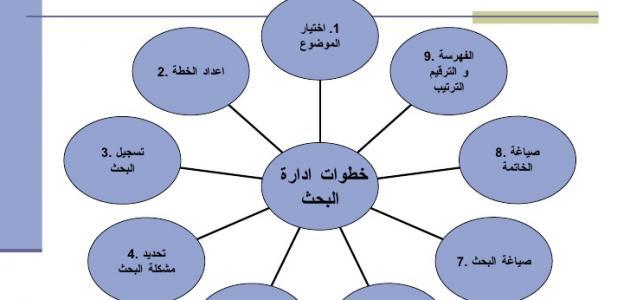 أنواع البحوث العلميّة :صُنفت البحوث العلميّة إلى عدّة تصنيفات بناءً على غرض كتابتها كالآتي: البحث العلميّ التنقيبي (الاكتشافي): يُعنى هذا النوع من البحوث بدراسة لُبِّ الظاهرة العلميّة، والوصول إلى الحقائق التي أدّت إليها، وفي هذا النوع من الدراسات لا يُطلب من الباحث الوصول إلى نتائج يمكن تعميمها، إنّما هو مطالب بالتأكيد على دقَّة المعلومات، وصحَّتها، وترتيبها، حيث يُستخَدَم هذا النوع من البحوث في معالجة المشاكل الاجتماعيّة، والسياسيّة، والاقتصاديّة. البحث التفسيري النقدي: يُعتبر هذا النوع من البحوث مُكملاً للنمط البحثي التنقيبي؛ لأنّه يهتم بالوصول إلى نتائج علميّة محدّدة باستخدام أنماط منطقية وعقلانيّة يستخدمها الباحث، من خلال اهتمامه بتحليل المعلومات، والبيانات الموجودة بين يديه، و يُبرِز الطريقة المثلى لمعالجة مشكلة البحث.
البحث الكامل: وهذا النوع من البحوث يجمع بين النوعين السابقين، كونه يعتمد على الحقائق، والطرق التي تساهم فى حلّ مشكلة البحث.
البحث العلمي الاستطلاعي:
 يُعنى هذا النوع من البحوث بالتعرُّف على المشكلة فقط، حيث يطلب من الباحث استخدام هذا النوع من البحوث في حال كانت المعلومات المتوفّرة لديه بسيطة، وغير كافية. 
البحث الوصفي: 
ويهدف هذا النوع من الأبحاث إلى تحديد صفات، وخصائص، ومقوّمات ظاهرة معيّنة كمّاً، ونوعاً، وكيفيةً. 
البحث التجريبي: 
يقوم هذا النوع على الملاحظة، والتجريب الدقيق لإثبات صحة الفرضيّات، والنظريّات المطروحة للباحث، عن طريق استخدام قوانين عامّة.
تقسيم البحوث حسب الهدف :بحوث نظريّة: يركِّز هذا النوع من البحوث على الوصول إلى حقائق، والقوانين العلمية، ونظريّات المعتمدة، لتحقيق الفهم الشامل والعميق لجميع القوانين، والنظريّات العلميّة الموجودة سابقاً، بغض النظر عن تطبيقها. بحوث تطبيقيّة: ويعمل هذا النوع من البحوث على تطبيق المعرفة العلميّة المتوفّرة لحلّ مشاكل آنيّة مُلحَّة، أو التوصل إلى معارف علميّة تفيد في حل بعض المشكلات.
تقسيم البحوث حسب إسلوب الكتابة :بحوث وصفيّة: يهدف هذا النوع من البحوث إلى وصف الظواهر، أو أحداث معيّنة، وجمع الحقائق عنها، وتفسيرها، وتحليلها، ووضع نتائج منطقيّة لها في ضوء معايير معيّنة. بحوث تاريخيّة: تصفّ هذه البحوث الأحداث، والظواهر المختلفة، وتقوم بتحليل الأسباب التي أدّت إليها في الماضي، وذلك لاكتشاف تعميمات تساعد على فهم الحاضر، والتنبؤ بأحداث أخرى فى المستقبل.المنهج المسحي:        ويعني دراسة عامة لإحدى الظواهر الموجودة لدى جماعة من الأفراد في مكانٍ معين وفي الوقت الحاضر، والمسح إمّا أنْ يكون عاماً لسكان الدولة أو خاصّاً لأطفال قرية مُعيّنة مثلاً،
ويهتمُ المسح بالدراسات الميدانيّة، فهو يختلف عن المناهج الأخرى من حيث الإمكانات الماديّة والبشريّة، ولهذا المنهج مراحل يمر بها وهي: 1- مرحلة تحديد المشكلة فهي تتطلب تجربة وخبرة في ميدان البحث. 2-مرحلة الفروض وتعني تخمين سابق لحلّ متوقّع، فعلى الباحث أن يضع فروضاً دقيقةً وشاملة لجوانب البحث الذي يقوم به. 3- مرحلة جمع البيانات وذلك باستخدام الملاحظة والاستبيان، أوالمقابلة، وعليه أيضاً أن يضبط هذه الوسائل ضبطاً علمياً. 4- مرحلة تحليل البيانات، حيثُ تتطلب نتائج البحث الذي يقوم به الباحث الترجمة والتوضيح الكاملين، وآخرها مرحلة استخلاص النتائج، ويُشترط أن تكون النتيجة الناجحة موضوعة في قالب مفهوم ومُصاغ بأسلوبٍ مُبسط.
المنهج الوصفي:        يهدف هذا المنهج إلى جمع الأوصاف العلميّة الكاملة والدقيقة لظاهرة موضوع البحث، ودراسة العلاقات القائمة بين الظواهر المتنوّعة، كما أن هذا المنهج يستخدم طرقاً متعددة في دراسة الظاهرة ومنها: 1- الملاحظة العلميّة المنظمة، حيثُ يهتمُ الباحث بدراسة الوضع الحالي للظاهرة وتحديد طبيعتها من خلال الظروف والاتجاهات التي تُحيط بها .2- كما يشمل هذا المنهج الملاحظة المباشرة للجماعات والأفراد في مواقفهم الاجتماعيّة وتسجيلها تسجيلاً وافياً 3-  على الباحث استخدام وسائل دقيقة في تسجيل وتحديد ملاحظاته التي يُواجهها في دراسته
4- الدراسة المسحيّة أساس لجمع الأوصاف الكاملة عن ظاهرة معيّنة ومحاولة استخدام البيانات لنقل تخطيطات أكثر دقة بهدف تحسين العمليات السلوكيّة التي هدفها الكشف عن الوضع القائم وتحديد مدى كفاءته بمقارنته بالمعايير التي تمّ اختيارها.
خطوات المنهج الوصفي
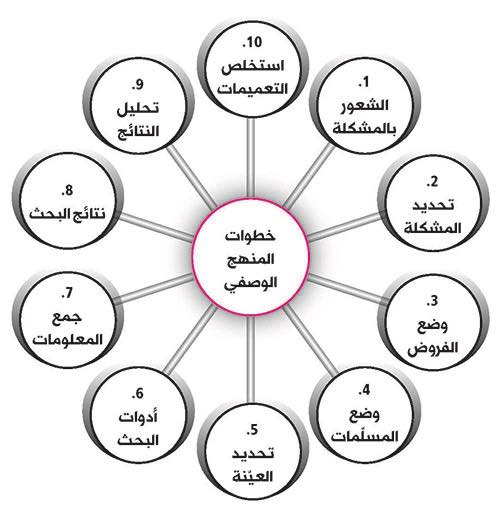 المنهج العيادي:       ظهر المنهج العياديّ كردة فعل على التجارب المخبريّة التي افتتحها فونت، وفيبر، وإنّ أوّل من استعمل هذا المنهج العالم النفسيّ الأمريكيّ ويتمر، الذي قام بدراسة عميقة للاضطرابات الذهنيّة التي تحدث عند الأطفال، وقد اعتبر أنّ للمنهج العياديّ غاياته العمليّة التي تساعد في العلاج والوقاية من حالات التخلف العقليّ لدى الفرد، كما اهتم بشكل خاص بالأطفال الذين يعانون من صعوبات التعلم وبتحليل تلك الصعوبات والأسباب التي تُحدثها من خلال التركيزعلى البحث في المجال المعرفيّ، ويتّصف المنهج العياديّ بأكبر قدر من الشموليّة؛ لأنه يتناول دراسة الفرد كوحدة شاملة لا تقبل التجزئة.
المنهج الاستقرائي:        وهو الانتقال من الخاص إلى العام، ومن النتائج إلى المبادئ، أو من الظواهر إلى قوانينها، والاستقراء نوعان:تامّ وعلى الباحث فيه ملاحظة الظاهرة بشكل كليّ تفصيليّ. والناقص هو الذي يكون فيه الباحث مُلزماً بملاحظة أجزاء الظاهرة بالاعتماد على الاحصاء.      كما أنّ هذا المنهج يمرّ بمراحل ثلاث وهي:مرحلة البحث،ومرحلة الكشف،ومرحلة البرهان.
المنهج التجريبي:      يتمثل في محاولة التَحقق من فرضيّة معيّنة من خلال مقارنة التوقّعات بالمعطيات الموضوعيّة التي جُمعت، حيثُ يقوم التجريب النفسيّ على ضبط منظّم لجميع أسباب التغيّرات التي تحدث للسلوك، والسلوك هو أساس موضوع علم النّفس، ولهذا المنهج مراحل يمرّ بها وهي: مرحلة الملاحظة، ومرحلة صياغة الفرضيات، ومرحلة التجربة، ومرحلة إعطاء النتائج.
طرق جمع المعلومات في البحث العلمي     تمثل المعلومات والبيانات المصدر الأساسي لبناء البحث العلمي، والتي يقوم الباحث بجمعها من مصادرها المختلفة والتي قد تكون كتباً، أو أبحاثاً متعلقة بموضوع البحث، أو مخطوطات أو غيرها من المصادر المكتوبة وغير المكتوبة، ويمكن الحصول على المعلومات والبيانات عن طريق اتباع طرق مختلفة ومتنوعة حسب طبيعة البحث والهدف منه ومن هذه الطرق:
1- الاستبيانات: حيثُ يقوم الباحث بعمل استبيان يحتوي مجموعة من الأسئلة أو النقاط ويقوم بتوزيعها على مجموعة من الناس واستخدام المعلومات والإجابات التي يحصل عليها منهم. 2- المقابلات الشخصية: حيثُ يقوم الباحث بالحصول على المعلومة من الشخص نفسه، فيقوم بعمل مقابلات شخصية. الاتصال عن طريق الهاتف: يتمّ الحصول على المعلومة من مصدرها هاتفياً. 3- الملاحظة: أي أخذ المعلومات عن طريق مراقبة وملاحظة سلوك أو تصرفات موضوع البحث. التجربة: وعادةً ما يتمّ استخدام هذه الطريقة في الأبحاث التي تُرفَق بتجارب عمليّة لإثبات صحّة المعلومات النظريّة.
العينات وطرق اختيارها       يعتمد الباحث في بحثه على اختيار عيّنة محدّدة من المجتمع الذي يخضع له بحثه، ويقوم باختيار هذه العيّنة تبعاً لأساليب معيّنة، ويعتمد اختيار العيّنة على تحديد هدف البحث، وتحديد مجتمع البحث، وتحديد عيّنة ممثلة، ثم اختيار عيّنة مناسبة، ويتوفر نوعان رئيسيان من العيّنات التي يمكن للباحث استخدامها في بحثه، كما ينشق تحت كل نوع منها مجموعة من العيّنات التي تختلف عن بعضها البعض في طرق اختيارها. 1- العيّنات الاحتمالية :انواع العينات الإحتمالية :1- هي العيّنة العشوائية البسيطة يعتمد اختيارها على تساوي احتمال اختيار جميع أفراد مجتمع البحث، ولمنع حدوث التحيز في اختيار أفراد العيّنة يتم الاستعانة ببعض الطرق الميكانيكية مثل القرعة وجداول الأعداد العشوائية.
2- العيّنة العشوائية الطبقيّة: يتم اختيارها على مرحلتين، وتتمثل المرحلة الأولى في تحليل مجتمع البحث ودراسة كافّة خصائصه وطبقاته، أمّا المرحلة الثانية فتتمثل في اختيار أفراد العيّنة بشكل عشوائي بناءً على صفات مجتمع البحث. 3- العيّنة العشوائيّة متعدّدة المراحل: يتم اللجوء إل هذه العيّنة عندما يكون مجتمع البحث كبير جداً، حيث يتمّ تقسيم مجتمع البحث إلى عدّة أقسام تبعاً للمساحة أو الطبقات أو المستوى التعليمي، وذلك بحسب ما تتطلبه الدراسة، ثمّ اختيار عيّنة منتظمة أو عيّنة عشوائية بسيطة تمثل كل قسم من أقسام مجتمع البحث
4- العيّنة المنتظمة: يتم اختيار أفرادها من خلال انتقائهم بشكل منظم من جداول الأعداد العشوائية، ففي حال تكون مجتمع البحث من 500 شخص وأراد الباحث اختيار 50 منهم لعيّنة البحث، فيبدأ باختيار رقم محدد وليكن رقم 2 ثمّ ضمّ اسم الشخص الذي يقع بجواره ضمن العيّنة المنتظمة، وبعدها يكون عليه إضافة العدد 10 إلى رقم 2 وبذلك يحصل على الاسم الثاني لعيّنة البحث، وهكذا حتى يحصل على 50 اسم من ضمن الجدول العشوائي. 5- عيّنة المساحة: تستخدم عيّنة المساحة في الدراسات التي تشمل أماكن جغرافية مختلفة ومتباعدة، وتعتمد على اختيار عيّنة عشوائية أو منتظمة من الأماكن الجغرافية (كالمدن مثلاً) التي تقع ضمن مجال الدراسة، ثم اختيار عيّنة عشوائية أو منتظمة من الأحياء المكونة لكل مدينة من مدن العيّنة السابقة، ثم اختيار مسكن محدد من كل حي من الأحياء المحددة في العيّنة المكونة للأحياء، وهكذا.
6- العيّنة المقيّدة: يبدأ اختيار هذه العيّنة من خلال حصر الأفراد الذين تنطبق عليهم شروط الدراسة من مجتمع البحث، ثم تحديد العيّنة من أولئك الأفراد، مع الحرص على تطبيق قواعد الاختبار. 2- العيّنة اللااحتمالية انواع العينات اللااحتمالية هي:1- العيّنة العمديّة: يعتمد الباحث في اختيارها على خبرته ومقدرته على تشكيل العيّنة التي يرى بأنها الأنسب للدراسة التي يقوم بها. 2- عيّنة الحصص: تندرج تحت العيّنة العمدية، وتعتمد على الاختيار المتعمد لمجموعة من الأشخاص الذين تنطبق عليهم شروط معيّنة داخل مجتمع البحث، وغالباً ما يتم اللجوء إلى هذه العيّنة عند جمع معلومات حول الرأي العام تجاه معضلة معيّنة.
4- العيّنة الفرضيّة: يتم اللجوء إليها في الحالات التي لا يمتلك فيها الباحث أي خيارات في تحديد مجتمع البحث أو العناصر المكوّنة له. العيّنة النمطيّة: تعتمد على اختيار عناصر جديدة للبحث تكون على نفس نمط مجتمع البحث الذي تم استخراجها منه. 5- عيّنة الصدفة: وهو أن يقوم الدارس باختيار الأفراد الذين يلتقي بهم صدفةً ليشكلوا عيّنة البحث. العيّنة العدديّة: تتشابه هذه العيّنة في طريقة اختيارها مع العيّنة الطبقية، حيث يقوم الدارس باختيار مجتمع البحث اعتماداً على خبرته ومعرفته المسبقة بالمعلومات الإحصائية.
المنهج التجريبي:هو:" دراسة أثر متغير على متغير آخر بطريقة تعتمد على التحكم ب الكمي الصارم وعزل المتغيرات التي يمكن أن تتدخل دون قصد من الباحث أثناء التجريب".وفى تعريف آخر هو: " تغيير عمدى مضبوط للشروط المحددة لحدث ما مع ملاحظة التغييرات الواقعة في ذات الحدث وتفسيرها".
المنهج شبه التجريبي:
هو:" المنهج الذي يقوم في الأساس على دراسة الظواهر الإنسانية كما هي دون تغيير، وفى تعريف آخر هو "دراسة العلاقة بين متغيرين على ما هما عليه في الواقع دون التحكم في المتغيرات".
مثال لذلك": دراسة الفروق بين من يعانون من التخلف العقلي وبين متوسطي الذكاء في التفاعل الإجتماعي " حيث لا يمكن هنا تحويل بعض الناس إلى متخلفين عقلياً لكي نقارنهم بغيرهم.ثانيا: المصطلحات المرتبطة بالمنهجين التجريبي وغير التجريبي: 1- المتغير المستقل أو المتغير التجريبي
هو المتغير الذي يدخله الباحث في التجربة ليرى أثره على متغير آخر يسمى المتغير التابع.
 2- المتغير التابع:
هو المتغير الذي نقيسه في نهاية التجربة لمعرفة أثر المتغير المستقل عليه، فنتوقع أن يكون المتغير المستقل مؤثرا في المتغير التابع. فإذا وضعنا أيدينا على هذا الأثر فهذا يعنى أن المتغير المستقل هو السبب والمتغير التابع هو النتيجة.
3- المتغيرات الدخيلة أوالمتغيرات المشوشة: هي متغيرات لا يرغب الباحث في دراستها لكنها قد تشوش على المتغير المستقل و تنافسه في التأثير على المتغير التابع.ويضرب التربويون المثال الآتى لتوضيح المقصود بالمتغيرات الدخيلة:    لو كان لدينا مجموعتان مجموعة تجريبية وأخرى ضابطة وطبقنا على المجموعة التجريبية طريقة تدريس حديثة لنرى أثرها على تحصيل التلاميذ في العلوم وطبقنا على المجموع الضابطة الطريقة العادية. وعند نهاية التجربة اختبرنا المجموعتين في مقرر العلوم فوجدنا أن المجموعة التجريبية أفضل فإننا نقول ـ بناء على ذلك ـ أن التجربة مفيدة.
4- المجموعة التجريبية:هم الأفراد الذين يتعرضون للتجربة.5-  المجموعة الضابطة:هي مجموعة مماثلة للمجموعة التجريبية لا تتعرض للتجربة وإنما يستخدمها الباحث لمقارنتها بالمجموعة التجريبية ولضبط المتغيرات الدخيلة.6-  الاختبار القبلي أو القياس القبلي:هو الاختبار الذي يطبقه الباحث قبل البدء في التجربة وقد يحقق هذا المقياس هدفين: يحدد من خلاله مستوى أفراد التجربة في البداية ليقارن مستوى الأفراد قبل التجربة بمستواهم بعد التجربة. ليضبط الاختلاف بين المجموعة التجريبية والمجموعة الضابطة ويتأكد أن المجموعتين كانتا قبل التجربة على مستوى واحد.7-  الاختبار البعدي أو القياس البعدي:
هو الاختبار الذي يطبقه الباحث على أفراد البحث بعد نهاية التجربة ليقيس به مستوى المتغير التابع ليقارن من خلاله نتائج هذا الاختبار بالنتائج التي حصل عليها قبل بداية التجربة في الاختبار البعدي. كما يستخدمه الباحث لمقارنة المجموعة التجريبية بالمجموعة الضابطة في المتغير التابع.8-  الضبط التجريبي:هو المحاولات المبذولة لإزالة تأثير أي متغير عدا المتغير المستقل الذي يمكن أن يؤثر على المتغير التابع، وهو نوع من التثبيت أو العزل للمتغيرات التي يرى الباحث أنها قد تؤثر على نتائج التجريبي.
*اعتبارات مهمة في منهج البحث التجريبي:       يعد المنهج التجريبي ادق انواع البحوث واكفأها في التوصل الى نتائج دقيقة يوثق بها ويرجع ذلك الى اعتبارات كثيرة من اهمها :- 1- انه يسمح بتكرار التجربة تحت شروط واحدة ، مما يتيح جمع الملاحظات والبيانات عن طريق اكثر من باحث وهذا يساعد في التحقق من ثبات النتائج وصدقها. 2- يتيح للباحث ان يغير عن قصد وعلى نحو منظم متغيراً معيناً وهو المتغير التجريبي او المستقل ليرى تأثيره على متغير اخر هو المتغير التابع وذلك مع ضبط جميع المتغيرات الاخرى وبناء على ذلك يمكن للباحث ان يدرس العلاقات العلية بين متغيرات الظاهرة وبصورة ادق عما اتبع في المنهج الوصفي او التاريخي .
الصعوبات التي تواجه الباحث في منهج البحث التجريبي :- 1- لما كانت المدارس عادة لا تهدف رسالتها التعليمية في الاساس الى اجراء التجارب والاضطلاع بالبحوث التربوية فان من المتوقع ان يصادف أي باحث صعوبات ادارية وتنظيمية تحول دون استخدامه لبعض التصميمات التجريبية واساليب الضبط وللتغلب على مثل هذه الصعوبات تنشأ مدرسة او اكثر تجرى فيها التجارب العديدة على ما يستحدث في الحقل التربوي من اساليب التعليم 2- ان النتائج التي نتوصل اليها من التجريب التربوي لا تقتصر على افراد التجربة وانما على جماعات اكبر من العينة موضع الدراسة . ولذلك فما لم تكن العينة في التجربة ممثلة للمجتمع الاصل المراد تطبيق النتائج او تعميمها عليه فان الباحث ينبغي ان يتوخى الحذر عند تعميم نتائجه .
3- من الصعب ضبط المتغيرات في التجارب التربوية التي تجرى على التلاميذ في الاحوال العادية بسبب طبيعة تقسيم التلاميذ وتوزيعهم على الفصول والصفوف . 4- لما كانت المتغيرات التجريبية في البحوث التربوية عادة تتضمن استخدام طرق او ادوات او وسائل تعليمية معينة لبيان فاعليتها التعليمية والمفاضلة بينها فان ذلك يخلق امام الباحث صعوبات مؤداها ان فاعلية اية طريقة او وسيلة يصعب ارجاعها الى عامل واحد ، لان الظاهرات التربوية ظاهرات معقدة متداخلة العوامل تحكمها العلية الشكية اكثر مما تحكمها العلية الخطية أي علاقة بسيطة بين متغيرين .
5- ينبغي على الباحث في الحقل التربوي ان يراعي في تصميمه التجريبي وفي تنفيذ هذا التصميم استخدام ظروف التجربة تقترب الى حد كبير من الواقع التعليمي العادي حيث يكون لنتائجها قابلية اكثر للتعميم والتطبيق اما لو اجريت التجربة تحت ظروف مصطنعة لا تمثل الواقع التعليمي فان نتائجها في مثل هذه الحالة لا تكون صالحة للتطبيق على المشكلة التي درست في ظروف حجرات الدراسة العادية
6- لما كانت النتائج او التعميمات التي يتوصل اليها الباحث تعتمد على استخدام وسائل قياس معينة مثل الاختبارات فينبغي مراعاة الدقة في اختيار مثل هذه الوسائل لأغراض البحث حتى تأتي النتائج على درجة مقبولة من الدقة والثبات والصدق .
أمثلة للبحوث التجريبية: - البيئة المدرسية وأثرها على الرضا الوظيفي للمعلمين في محافظة بغداد.- التعليم المبرمج وأثره على التحصيل الدراسي في مادة الرياضيات  لدى طلبة  المدارس الاهلية في محافظة بغداد.أنواع التصاميم التجريبية :-       إن التصميم التجريبي للباحث كالرسم الهندسي المعماري فإذا جاء هنا التصميم مبهما وغير واضح جاءت نتائج البحث ضعيفة القيمة ومبهمة ، أما التصميم الذي يحسن وضعه الباحث فانه يضمن الهيكل السليم والإستراتيجية المناسبة التي تضبط له بحثه وتوصله إلى نتائج يمكن الاعتماد عليها في الإجابة على الأسئلة التي طرحتها مشكلة البحث وفروضه. فالتصميم يقترح على الباحث الملاحظات التي ينبغي عليه أن يتبعها كما يقترح عليه الأدوات الإحصائية المناسبة وكيفية تحليل المادة التي يجمعها والنتائج المحتملة التي يمكن أن يستخلصها من التحليل.
ولا يوجد أنموذج واحد للتصميم يصلح لكل بحث فطبيعة المشكلة التي يتخذها الباحث موضوعاً للتجربة وظروف العينة التي يختارها هي التي تحدد نوع التصميم وصورته. واليك بالتفصيل أنواع التصميم التجريبي : 1- تصميم المجموعة الواحدة :-      هذه الطريقة تستخدم في حالة اختيار مجموعة واحدة من الأفراد في البحوث التربوية التي تجري على التلاميذ في أثناء تواجدهم في صفوفهم.       ويستخدم في هذا التصميم المجموعة نفسها ويقارن نتائج التجربة في ظرف معين والنتائج في ظرف آخر ، فمثلا يقارن تحصيل التلاميذ في ظرف معين بتحصيلهم في ظرف آخر .
ويعاب على هذا التصميم إلى إرجاع الفروق في مجموعة قبل وبعد تعرضها للمتغير التجريبي قد لا يكون عائداً إلى المتغير التجريبي وحده بل إلى عوامل أخرى . 2- تصميم المجموعات المتكافئة :-       يستخدم في هذا التصميم مجموعتان متكافئتان من المفحوصين في الوقت نفسه وتعد المجموعة الثانية الضابطة ) مرجعاً تتم به المقارنة . وهو على عدة أنواع وهي كالآتي :- أ- تصميم يستخدم القياس البعدي :- 1- اختيار مجموعتين متماثلتين قدر الإمكان من حيث تعرضهما لمختلف العوامل التجريبية .2- تطبيق المتغير المستقل على المجموعة التجريبية .3- عزل المتغير المستقل وإبعاده عن المجموعة الضابطة وجعلها في وضعها الطبيعي وعدم إخضاعها لأية معاملة تجريبية .
4- بعد انتهاء فترة التجربة يلاحظ الفرق بين المجموعتين .5- اختبار دلالة الفرق الحاصل عند مستوى ثقة معينة .ولابد من توافر بعض الشروط في مثل هذا التصميم منها :- 1- العينة يجب أن تكون كبيرة أو واسعة .2- إجراء عملية التكافؤ بين المجموعتين في العوام الدخيلة المؤثرة في نتائج المتغير التابع .ومن مزايا هذا التصميم :- 1- اقل جهداً وتعقيداً . 2- تظهر فائدته عند صعوبة إجراء الاختبار القبلي لكلفته أو صعوبته أو تأثيره في نتائج المتغير المستقل .عيوبه :- لا يمكن استخدامه إلا في العينات الكبيرة مما يؤدي إلى التشكيك في صحة التكافؤ بين المجموعتين للمتغيرات الدخيلة .
ب- تصميم يستخدم القياس القبلي / البعدي :-      يقوم الباحث في هذا النوع بضبط المتغيرات الدخيلة بين المجموعتين التجريبية والضابطة – بإحدى طرق الضبط – التي يعتقد لها الأثر في المتغير التابع ومن ثم يجرب على المجموعة التجريبية دون الضابطة وتقاس المجموعتان على المتغير التابع ويساعد ذلك في تحديد تأثير كل من القياس القبلي وتأثير المتغير التجريبي والتفاعل بين القياس القبلي وبين المتغير التجريبي وأخيراً تأثير العوامل العارضة . ج- تصميم يستخدم أربع مجموعات :-     يتلافى هذا التصميم نقاط الضعف التي تواجه التصميم السابق وبخاصة ما يتعلق منها بالسلامة الخارجية حيث إن الصميم المذكور يتضمن اختباراَ وقد يؤثر أفراد العينة التجربة مما يصعب على المجرب أن يقوم بتعميم نتائج التجربة.
ولتلافي هذا الضعف المتمثل بالتداخل بين اثر الاختبار القبلي والمتغير المستقل وضع هذا التصميم حيث يتم اختيار مجوعتين أخريين ولكن لا يخضعان للاختبار القبلي .
د- تصميم يعتمد القياس القبلي للمجموعة الضابطة والقياس البعدي للمجموعة التجريبية.       يستخدم هذا النوع من تصميم التكافؤ للمجموعتين التجريبية والضابطة بإحدى وسائل ضبط المتغيرات الدخيلة المؤثرة في المتغير التابع ومن ثم يجري اختبار قبلي للمجموعة الضابطة وتعرض المجموعة التجريبية المتغير المستقل ومن ثم تقاس نتائج على الاختبار البعدي إن هذا النوع من التصميم يفترض اساساَ وجود التكافؤ بين المجموعتين التجريبية والضابطة ولذلك تحصل المجموعة التجريبية على الدرجات التي حصلت عليها المجموعة الضابطة اذا طبق عليها القياس القبلي ولذا يهمل إجراء القياس القبلي للمجموعة التجريبية مكتفياَ بما تم للمجموعة الضابطة .
- تصاميم تدوير المجموعات:      يتغلب تصاميم تدوير المجموعات على بعض الصعوبات التي تواجه تصميم المجموعات الواحدة وتصميم المجموعة المتكافئة ويستخدم هذا المنهج بكثرة في المواقف التي فيها عدد محدود من المفحوصين أو حينما تحدث مقارنة بين طرائق التدريس المختلفة.     إذ تتبع في المرحلة الأولى منها إجراءات تصميم المجموعات المتكافئة إذ تتعرض المجموعة التجريبية للمتغير التجريبي بينما تتعرض المجموعة الضابطة للظروف الاعتيادية (المتغير التجريبي الثاني) وفي المرحلة الثانية تتبادل المجموعتان دوريهما فتصبح المجموعة التجريبية هي المجموعة الضابطة وتتحول المجموعة الضابطة إلى مجموعة تجريبية.     وفي تصميم تدوير المجموعات يقوم الباحث بتطبيق المتغيرات المستقلة على المجموعات المختلفة في فترات مختلفة في أثناء التجربة كما في المثال الآتي:
في دراسة مقارنة فاعلية طريقة التدريس داخل الصف بوصفها أحدى طرائق التدريس وطريقة الزيارة الميدانية يكون الباحث مجموعتين متكافئتين من الطلبة ثم تجري الخطوات الآتية:
1-يطبق اختبار قبلي على المجموعتين لمعرفة المستوى الخاص بما لديهم من معلومات .2- يستخرج متوسطات درجات كل مجموعة من المجموعتين في الاختبار المذكور.3- تخضع المجموعة(أ) للمتغير التجريبي (المستقل) التدريس في داخل الصف بوصفه إحدى طرائق التدريس .4- تخضع المجموعة (ب) للمتغير التجريبي (المستقل) التدريس عن طريق القيام بالزيارة الميدانية 5-تطبيق اختبار ثاني بعدي على المجموعتين أ؛ب.
6- يحسب متوسط درجات كل مجموعة من المجموعتين(أ؛ب)المذكورتين7- يحسب الفرق بين متوسطي درجات كل مجموعة من المجموعتين(أ؛ب) في الاختبارين القبلي والبعدي.
4- التصاميم العاملية :- 
هي تلك التصاميم التي تتيح استخدام متغيرين مستقلين أو أكثر في وقت واحد في التجربة بدلاً من استخدام كل متغير على انفراد في تجربة مستقلة . تتلافى في هذه التصاميم معظم عيوب ونقائص التصاميم التي تحدد نفسها في إطلاق متغير واحد فقط وتثبيت الشروط والعوامل الأخرى في التجربة .
إجراءات التصاميم العاملية :- 1- ما يحتوي على متغيرين مستقلين أو أكثر ، وكل متغير قد ينقسم على حالتين أو أسلوبين ويسمى هذا التصميم ب ( 2*2 ) . 2- ما يحتوي على متغيرين مستقلين قد ينقسمان بحيث يظهر احد المتغيرين في حالتين والآخر في ثلاث حالات ويسمى هذا التصميم ب ( 2*3 ) .3- ما يحتوي على متغيرين مستقلين يتنوعان بحيث يظهر كل منهما في ثلاث حالات ويسمى هذا التصميم ب ( 3*3 ) . 4- ما يحتوي على متغيرين مستقلين ينقسمان بحيث يظهر كل منهما في حالتين ويسمى التصميم ب ( 2*2*2 ) . 5- ما يحتوي على المتغير المستقل الأول في أربع حالات والثاني في ثلاث حالات والثالث في حالتين وبذلك تكون المجاميع العشوائية المطلوبة 24 وتسمى بتصميم ( 2*3*4 ) .
**التصميم العاملي ( 2*2) :-يعد التصميم (2*2 ) من ابسط التصاميم العاملية وفيه يدرس الباحث متغيرين مستقلين يظهر كل منهما في حالتين مثال ذلك :-       إذا أراد باحث ما بدراسة تأثير فعالية طريقتي التشغيل في مصنع (متغير) مستقل أول على النمو المهني للعمال مع اختلاف مدة التشغيل ( متغير مستقل ثاني ) وقد اخذ لباحث المتغير المستقل الأول الذي يعني بطريقة التشغيل كلا من . الذاتي ، والتلقي من جانب الرؤساء ) فيحين اخذ مدة التشغيل ( ساعة ، ساعتين) .       في مثل هذا النوع من التصاميم يظهر متغير مستقل آخر يؤثر في التجربة وقد يؤدي إلى تلوث النتائج وعدم دقتها وهنا يتطلب الأمر ضبطها وبيان تأثيرها ومدى تفاعلها مع المتغيرين المستقلين الآخرين.
البحث النوعي يمكن تعريف البحث النوعي بأنه دراسة تقام بناءً على عمليات تحقق للقضايا الإنسانية باستخدام أنظمة الاستقصاء المختلفة كالسير الذاتية ودراسة الحالة المعتمدة بشكل أساسي على جمع البيانات وتحليلها دون اللجوء إلى الأساليب الرياضية والإحصائية، وبذلك يمكن القول أن البحث النوعي يقوم على المعرفة الشخصية، لذلك يجب ضمان الموضوعية والحيادية أثناء القيام بهذا النوع من الأبحاث. استراتيجيات البحث النوعي تذكر النقاط التالية الاستراتجيات المتبعة عند إجراء البحوث النوعية، مع شرح مبسط عن كل واحدة من هذه الاستراتيجيات: دراسة الحالة: هي عبارة عن فحص دقيق لحالة فردية او جماعية، تدرس لذاتها بهدف الوصول إلى أكمل فهم ممكن لتلك الحالة، وأخذ الدروس المستفادة منها، يعبر عن نتائج هذه الدراسة بصورة خاصة لا تعميم فيها.
السرد: إستراتيجية بسيطة تقوم على اكتشاف أحداث متعلقة بأفراد أو جماعات، من خلال السرد المباشر لقصصهم، لتكوين صورة واضحة عن حياتهم. الأنثوغرافيا: تتناول الأنثوغرافيا وصف الأعراق أو المجتمعات المختلفة، وتستخدم المقابلات الشخصية للتحقيق الأهداف المرجوة من البحث، في بعض الأحيان يضطر الباحث لدخول المجموعات المعني بدراستها ومشاركة أفرادها حياتهم اليومية ليتمكن من فهمهم بصورة تحقق العمق والدقة لنتائج الدراسة.
النظرية المؤسسة: وهي النظرية التي تُبنى بملاحظة الأنماط التي يكشفها تحليل البيانات المجموعة لعينات تتراوح أعدادها ما بين العشرين إلى ثلاثين عينة. الظواهر: تعتبر الظواهر وصفاً لتجارب محددة مر بها فرد أو جماعة.
مشاكل البحث النوعي تتطرّق النقاط التالية إلى بعض المعوقات والمشاكل التي قد تواجه الباحثين عند إجراء البحوث النوعية: كثرة البيانات وصعوبة التعامل معها. النتائج المقيدة التي يصعب تعميمها. الوقت الطويل الذي يستغرقه إجراء البحث النوعي. صعوبة تصنيف البيانات المجموعة إلى فئات معينة.4- صعوبة الالتزام بشروط الموضوعية وعدم التحيز الواجب تحقيقها
تحليل المحتوى :هو أسلوبٌ يُستخدم لقياس وتحديد كمية الإجابات حول مجموعة من الأسئلة؛ عن طريق استخدام عددٍ من القيم من أجل الحصول على إجابات متنوّعة، وأيضاً يُعرف تحليل المحتوى بأنّه تحليل يُستخدم من أجل معرفة المعنى والهدف من تأثير شيء ما، مثل الصحافة، والبث التلفزيونيّ، والاتصالات؛ عن طريق وضع دراسة لتقييم النتائج المُترتّبة على المحتوى.خصائص تحليل المحتوى يتميّز تحليل المحتوى بالخصائص الآتية: 1- أسلوب وصف؛ أيّ إنّ تحليل المحتوى يُستخدم لوصف شيء أو موضوع ما، والوصف هنا هو التفسير المُستخدم في تحديد معنى الظاهرة كما هي.
2- الموضوعيّة؛ أي إنّ نظر تحليل المحتوى نحو الموضوع يكون كما هو، وليس من خلال الاعتماد على عوامل أخرى مثل التحليلات الشخصيّة. 3- التنظيم؛ هو تَطبيق التحليل من خلال الاعتماد على استخدام خطّةٍ علميّة تحتوي على توضيح لفرضياتها، ويتمُّ من خلالها تحديد الفئات المُستخدمة في التحليل وخطواته ونتائجه. أسلوب كميّ؛ أي يَعتمد تحليل المحتوى على تقدير الكميات (الأرقام) من أجل استِخدامها أساساً لدراسة المحتوى. 4- أسلوب علميّ؛ لأنّ تحليل المحتوى يهتمّ بدراسة الظواهر الخاصة في المحتوى (المضمون)، ممّا يساهم في وضع القوانين حتى توضح العلاقات بينها. استخدام الشكل؛ هو من سمات تَحليل المُحتوى الذي يتمُّ التعامل معه من خلال نقطتين هما: النقطة الأولى: هي مضمون المحتوى الذي يشمل المعارف، والأفكار، والحقائق، والنظريات، والمهارات، والقوانين، والقيم.
النقطة الثانيّة: هي الشكل المُستخدم في نقل المحتوى إلى المتلقّين. الاهتمام بدراسة مضمون المادة الظاهر؛ أي إنّ تحليل المحتوى يعتمد على تحليل المعاني الظاهرة التي تُعبّر ألفاظها عن المحتوى دون تعمق في أسباب وأفكار الكاتب.
أنواع تحليل المحتوى يُقسم تحليل المحتوى إلى نوعين هما:
1 -  تحليل المحتوى المهاريّ: هو التحليل الذي يَعتمد على تعلّم المهارات الخاصّة في تحليل المهارة أو المَعروف بمُسمّى تحليل الخطوات المتتابعة، وأفضل أسلوب مستخدم في تحليل المحتوى هو الأهداف الحركيّة، والذي يعتمد على وجود تصوّر ذهنيّ لكافة المعلومات المطلوبة، لتحقيق الهدف من التسلسل الذي تبدأ به، ويتميّز هذا النوع بالخصائص الآتية:
1- الاعتماد على تنظيم خطوات تحليل المحتوى المهاريّ في تسلسل معين. 2- من الممكن تعلّم كلّ خطوة، والتدريب عليها بشكل مستقل عن غيرها من الخطوات. 3- تُعدُّ مخرجات كلّ خطوة المدخلات الخاصة في الخطوة التي بعدها.4- تحليل المحتوى المعرفيّ: هو التحليل الذي يدرس المحتوى المعرفيّ الخاص في التحليل الهرميّ، ويَعتمد على وجود مَعرفةٍ كاملة في المحتوى ممّا يساهم في تحليله إلى مُكوّنات فرعيّة؛ لذلك يجب على المُحلّل أنّ يكون مُدركاً للمهارات العقليّة التي يجب على المتلقّي تعلمها.
مميزات تحليل المحتوى: هي صفات يتميّز بها تحليل المحتوى ومنها: 1- الاعتماد على الاتصال النصيّ، ممّا يساهم في تحقيق التفاعل الاجتماعيّ. 
2- توفير معلومات ذات قيمة تاريخيّة من الممكن الرجوع لها خلال فترةٍ زمنيّةٍ طويلة. 
3- السماح في بناء تحليلات إحصائيّة على شكل رموز موزّعة بين علاقات وفئات معينة. 
4- القدرة على استخدام تحليل المحتوى لتفسير النصوص من أجل تطوير النظم. 
5- يعدُّ تحليل المُحتوى من الوسائل التفاعليّة غير المزعجة.
عيوب تحليل المحتوى: هي صفات تُؤثر سلبياً على تحليل المحتوى ومنها: 1- الحاجة إلى وقت طويل جداً لتطبيق تحليل المحتوى. ظهور أخطاء زائدة عند مُحاولة تحقيق مستوى أفضل من التفسير. 2- غياب قاعدة نظريّة تساهم في الوصول إلى استنتاجات ذات معنى مرتبط بالتأثيرات، والعلاقات الخاصّة في الدراسة. 3- تجاهل السياق الخاص في النص؛ تحديداً بعد أن يتمّ إنتاجه. 4- قد يكون من الصعوبة إضافة تَحليل المحتوى إلى نظامٍ حاسوبيّ.
البحث الإجرائي يوجد العديد من الطرق المستخدمة لإجراء البحوث في مختلف المجالات المهنية مثل: علم الاجتماع، وعلم النفس، والخدمة الاجتماعية، والتمريض، والطب، والتعليم، ولكن عادةً ما يتم استخدام البحث الإجرائي في مجال التعليم، كونه يعتبر طريقة تفاعلية لجمع المعلومات والبيانات المستخدمة في تحديد وسائل التعليم، وطرق تطوير المنهج، والتحسين من سلوك الطلبة في غرفة الصف، يشتهر البحث الإجرائي في مجال التعليم كونه المجال الأوسع لإمكانية التحسين، لأن الهدف من البحث الإجرائي هو تحسين النهج والطرق المتبعة، وفي مجالات وسائل التدريس.
خطوات البحث الإجرائي يوجد للبحث الإجرائي خطوات للوصول للنتائج وهي: تحديد المشكلة: هي خطوة يتم فيها تحديد المجال الذي بحاجة لاستكشافه، والحرص على أن يكون المجال قابل للتغير والتعديل عليه وإمكانية السيطرة عليه، وتحديد ما المشكلة التي سيتم تغيرها وسبب تغيرها، وماذا سيتم استخدام أثناء البحث. تنظيم خطة العمل: تحديد المعلومات والبيانات التي بحاجه لها لفهم المشكلة، وتحديد استراتيجية أو نهج جديد لمعالجة المشكلة. جمع البيانات: جمع المعلومات والبيانات التي يحتاجها الباحث، ويتم جمعها من مصادرة عدة، ولزيادة المصداقية في الاستنتاجات يمكن استخدام أكثر من مصدر. تحليل البيانات: يتم تفسير البيانات وتلخيصها ووضع النتائج منها، ويمكن تحليلها وتنظيمها باستخدام رسومات بيانية، أو جداول، أو ملفات، أو أرقام.
التخطيط للعمل المستقبلي: بعد تحليل البيانات وتنظيمها يتم النظر للنتائج إن كانت مقنعة وقابلة للتصديق، وما الاستنتاجات التي خرجت من التحليل وما إن كانت تختلف عن توقعات الباحث، وهل ظهر أسئلة جديدة بعد ظهور الاستنتاجات، ومشاركة النتائج مع الأشخاص المهتمة بهذه النتائج والمعلومات.
أنواع البحث الإجرائي 
البحث المعتمد على المشاركين المعنيين من الأمثلة عليه أن يقوم معلم ببحث فردي عن مشكلة معينة في غرفة الصف، وقد تكون مشكلة إدارية أو وسائل للتعليم وتعلم الطلاب، ويحصل المعلم على المساعدة وجمع للبيانات من المدير، أو الموجه، أو المشرف، أو الأهل
ومن عيوب هذا البحث أن المعلم لا يمكنه مشاركة نتيجة البحث مع الآخرين، ومن الممكن مشاركتها مع أعضاء هيئة التدريس، أو كتابتها في مجلة معينة، ومن الممكن أن يكون أكثر من معلم يعملون على هذه المشكلة. البحوث الإجرائية التعاونية يتضمن هذا النوع من البحوث على مشكلة في صفٍ واحد أو مجموعة من الصفوف التي لديها نفس المشكلة، وعلى مجموعة من المعلمين، أو أي شخص لديه نفس الاهتمام بهذه المشكلة، وفي بعض الأحيان يحصلون على معلومات للمشكلة من خارج المدرسة.
البحث الاجرائي على مستوى المدرسة من أمثلة على هذه البحوث، معالجة مشكلة عدم مشاركة الأهل في النشاطات المدرسية، وتبحث عن طريقة لزيادة مشاركتهم بطريقة هادفة، أو معالجة تنظيم المدرسة وهيكليتها وطرق اتخاذ القرار فيها، فيحدد موظفو المدرسة الأسئلة ويجمعون المعلومات والبيانات وخطة العمل لإجراء هذا البحث.
المنهج المقارنُ: هو منهجٌ دراسيٌ يستخدمُ للمقارنةِ بين مجموعةٍ من المعارف ويعودُ استخدامه إلى الدراساتِ الاجتماعيّة، وأيضاً يُعرفُ المنهج المقارنُ، بأنّه من أحد الأدوات الدراسيّة التي تسعى إلى استخراجِ مفاهيمٍ دراسيّةٍ من نصوصٍ منهجيّةٍ، تعتمدُ على عمليّةِ التحليلِ الفكري، والمعرفي القائم على معرفةِ أنماط الدراسات المستخدمة في مجالٍ محددٍ. من التعريفات الأُخرى للمنهجِ المقارن؛ هو الأسلوبُ الذي يساعدُ الباحث، أو الطالب على فهمِ النص الدراسي من خلال الاعتماد على وضعِ مجموعةٍ من المقارنات التي تُبيّنُ نقاط الاتفاق، ونقاط الاختلاف الواردة في المنهجِ.
خطوات المنهج المقارن تحديد موضوع المقارنةهي الخطوةُ الأولى من خطوات المنهج المقارن، والتي تعتمدُ على دور المدرّس، أو الباحث، أو الطالب في التعرفِ على الموضوعِ المنهجي الذي سيقومُ بإعداد المقارنة حوله، والتي تعتمدُ على أخذ عينّةٍ محددةٍ من أجل تطبيق المقارنة عليها. وضع متغيرات المقارنة: هو عبارةٌ عن صياغةِ مجموعةٍ من المتغيّرات التي تحتوي على نقاطٍ تتشابه، وتختلفُ معاً وتعتمدُ على صياغةِ علاقاتٍ افتراضيّة بينها ممّا يساهمُ في دراستها بوضوح. تفسير بيانات موضوع المقارنة: هي المرحلةُ التي تعتمدُ على فهمِ الباحث، أو الطالب للبيانات التي استعان بها في تطبيقِ المقارنة ضمن المنهج الدراسيّ، ويساعدهُ ذلك في الوصولِ إلى الخطوة النهائيّة في تطبيقِ المقارنة.
الحصول على نتائج المقارنة: هي خلاصةٌ أو مجموعةٌ من النتائج التي يحصلُ عليها الباحثُ، أو الطالب بعد تطبيق المقارنة، والتي يستخدمها في نشرِ مقارنته، أو دراستها في حال استخدمتْ في مجالٍ دراسيّ.
أهداف المنهج المقارن
 1- المساعدة في فهمِ المؤلفات الدراسيّة من خلال توزيعها على ملخصاتٍ للمقارنة تشملُ الجوانب المتشابهة، والمختلفة بينها. 
2- معرفة إيجابيّات وسلبيّات الدراسات التي تعتمدُ على تطبيقِ المنهج المقارن، والتي تساهمُ في اختيار الدراسة المناسبة واستثناء الدراسة غير المناسبة. 
3- استنتاج العلاقات، والروابط بين مكوّنات النصوص المقارنة.
طُرق تطبيق المنهج المقارن طريقة الاتفاق: هي الطريقةُ التي تعتمدُ على جمع كافة النقاط، والأفكار التي تتشابه معاً في نطاقٍ محددٍ ويساهمُ ذلك في استثناء النقاط المختلفة، والتي قد تؤدي دوراً في عمليّة المقارنة عند الحاجة لها. طريقة الاختلاف: هي الطريقةُ التي تعتمدُ على جمعِ كافة النقاط، والأفكار التي تختلفُ عن بعضها البعض في مجالٍ واحدٍ، والتي يستخدمها الكاتب في الوصولِ إلى مجموعةٍ من الاستنتاجات التي تساعدهُ في عمليّة المقارنة